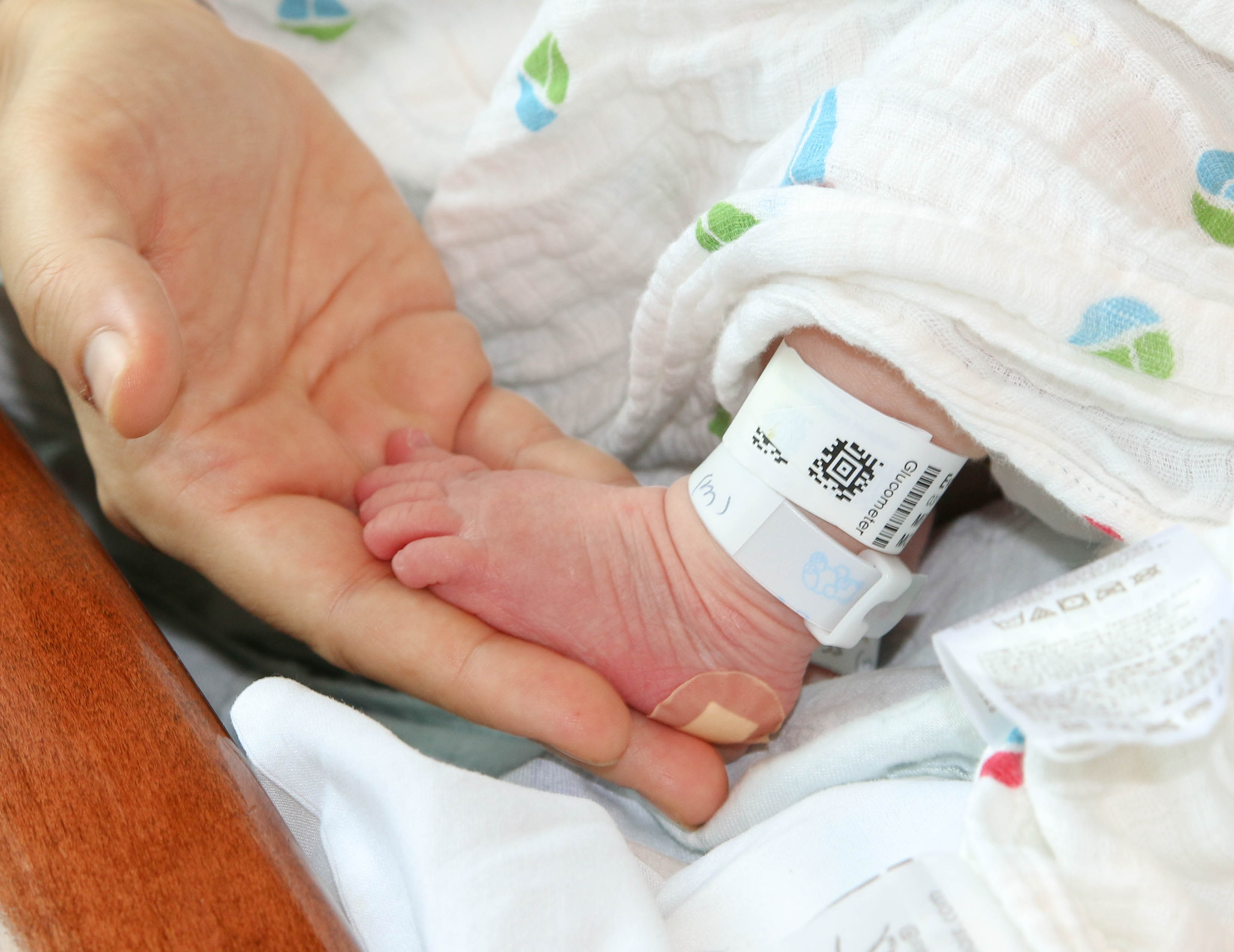 Class 18
Cryptocurrency Café
UVa cs4501 Spring 2015
David Evans
1
Proofs-of-Work
Bitcoin: SHA-256
	Compute intensive
	No value, motivates investment in SHA ASICs
Litecoin, Dogecoin: scrypt
	Memory-access intensive
	No value, motivates investment in general-			purpose computing (?)
Can we have a proof-of-work that also produces something useful?
2
Challenge of Useful Proofs-of-Work
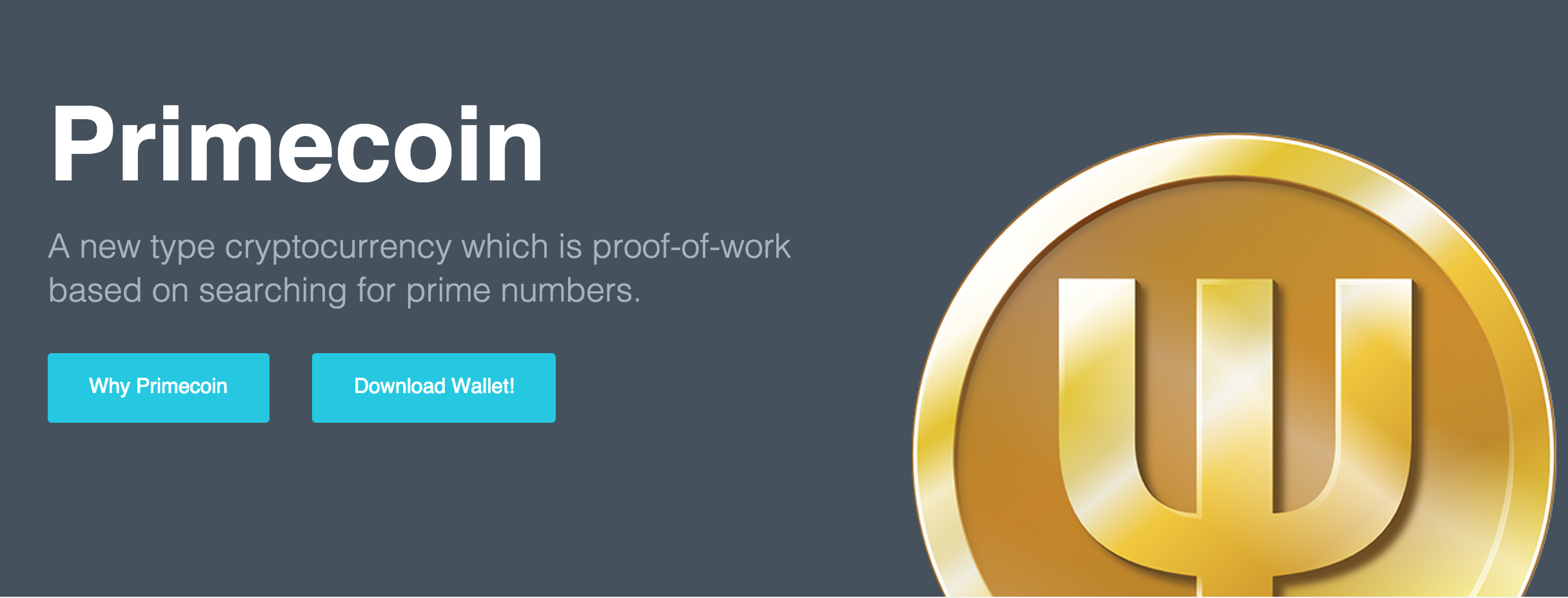 Need to embed previous block and transactions in problem
Need random problem instances to be useful
Need partially-selected problem instances to be hard
Must be easy to verify winning results
Want adjustable difficulty
3
http://foldingcoin.net/wp/wp-content/uploads/2015/02/FoldingCoin-White-Paper-v1.0.pdf
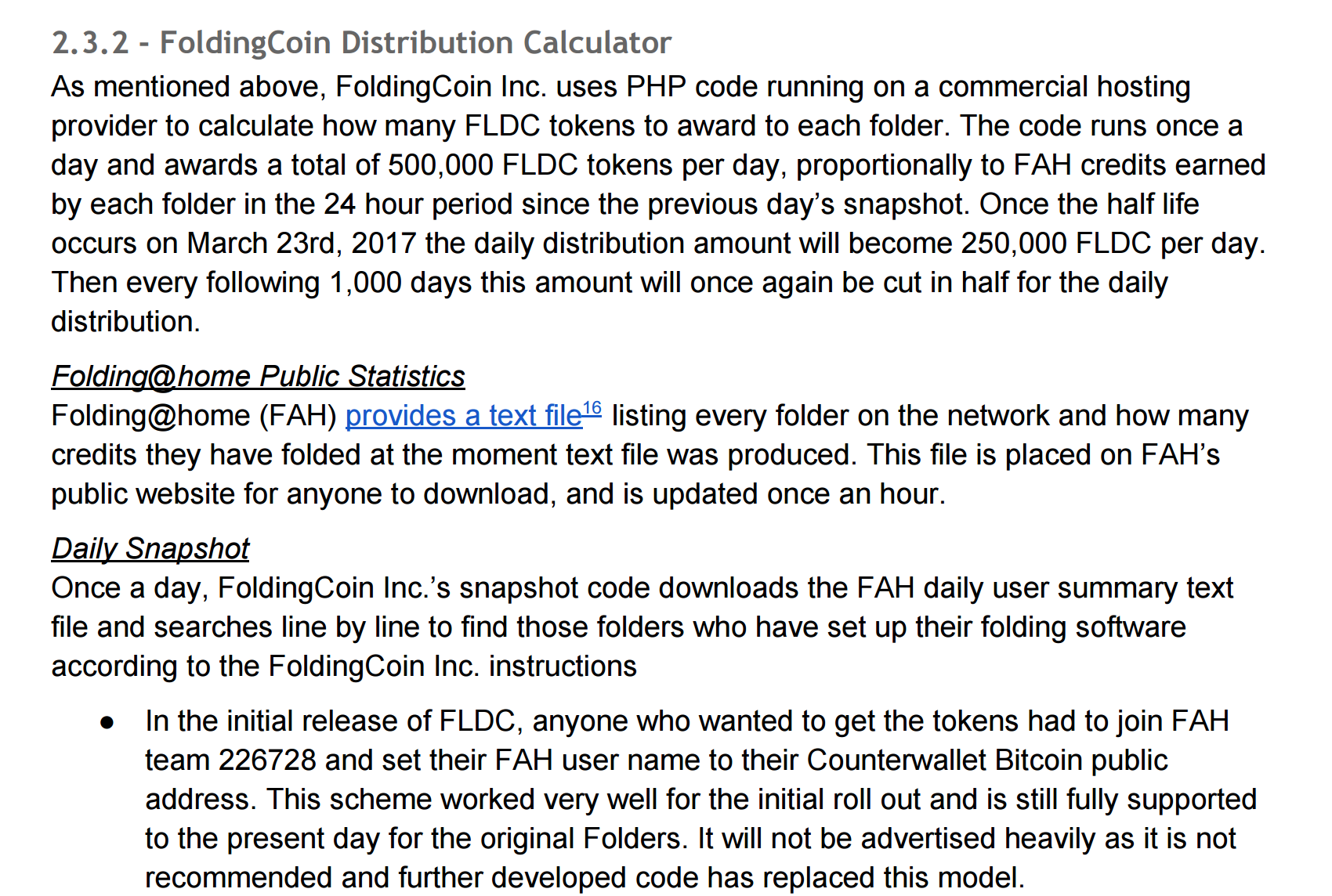 4
IEEE Security and Privacy (“Oakland”), 2014
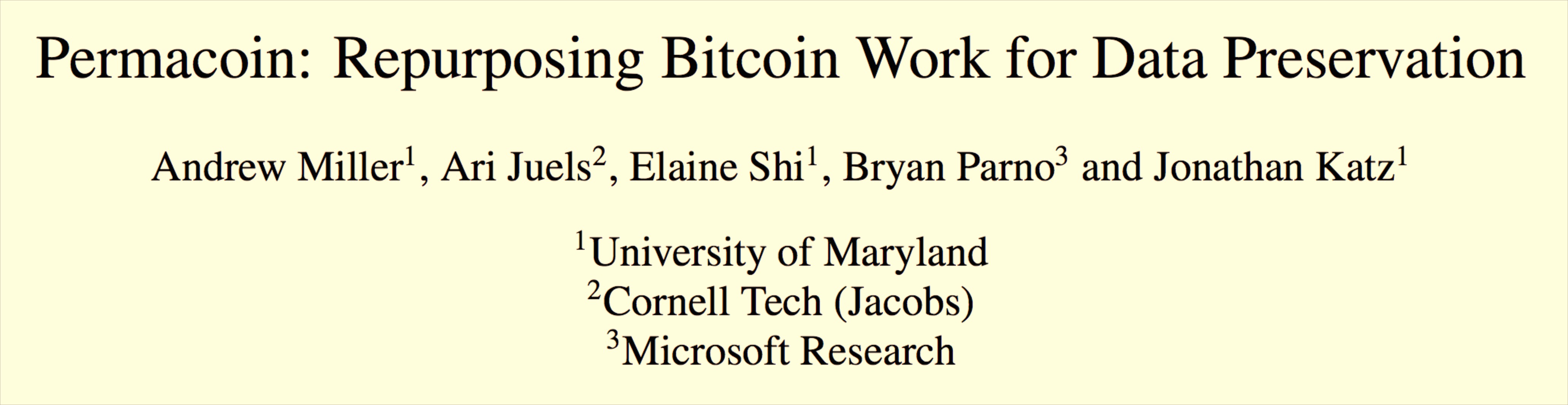 Proof-of-Retrievability: node is storing what it should
Ensure local storage: block access depend on private key, which is also owner of coin value.
5
6
7
8
9
Permacoin: Merkle Tree
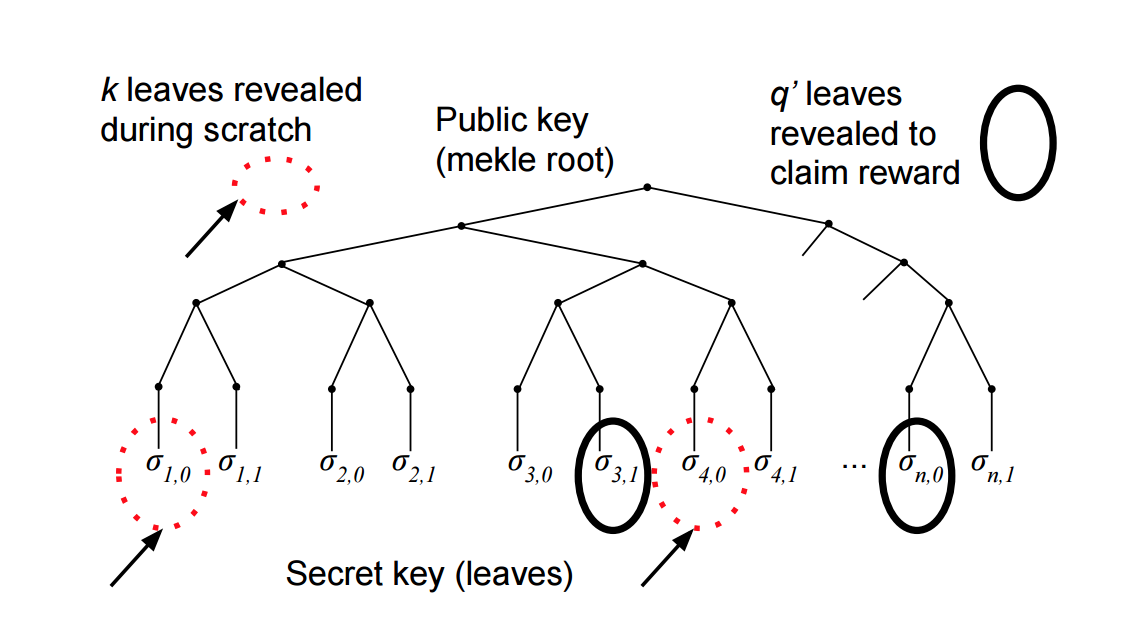 10
Charge
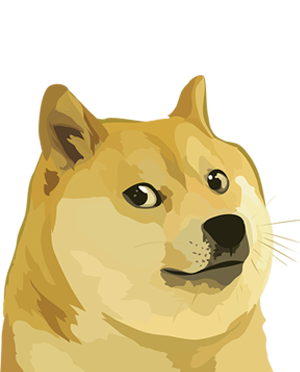 Wednesday’s class: Josh Cincinnati
Next week: 
Project Proposal Presentations
11